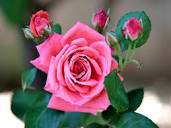 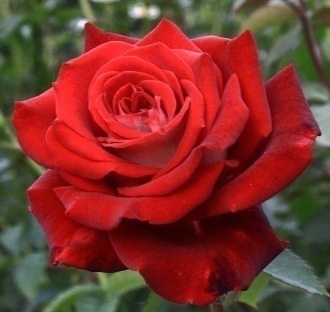 স্বা
গ
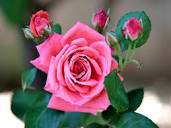 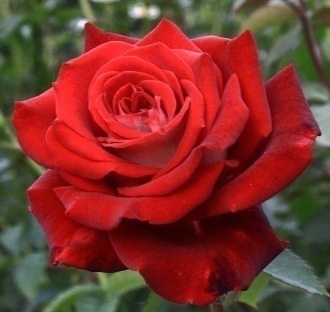 ত
ম
শিক্ষক পরিচিতি
পাঠ পরিচিতি
শ্রেণীঃ সপ্তম
বিষয়ঃ স্বাস্থ্য সুরক্ষা
অধ্যায়ঃ প্রথম
পাঠ্য বইয়ের পৃষ্ঠা নং- ১ থেকে ২
শিক্ষক সহায়িকা পৃষ্ঠা- ১২ থেকে ১৩  (বাস্তব অভিজ্ঞতা , সেশন-০১ )
মোঃ ওয়াহিদ সরোয়ার
সহকারী শিক্ষক
সাতানী আমির উদ্দিন স্মৃতি মাধ্যমিক বিদ্যালয়, দুমকি, পটুয়াখালী।
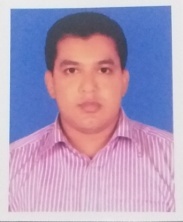 ব্যায়ামের ভিডিও -০১
ব্যায়ামের ভিডিও -২
আমার পরিবারের দৈনন্দিন খাদ্য তালিকা
তোমরা ছকটি ব্যাবহার  করে বিগত তিন দিনের গ্রহণ করা খাদ্য তালিকা প্রস্তুত কর।
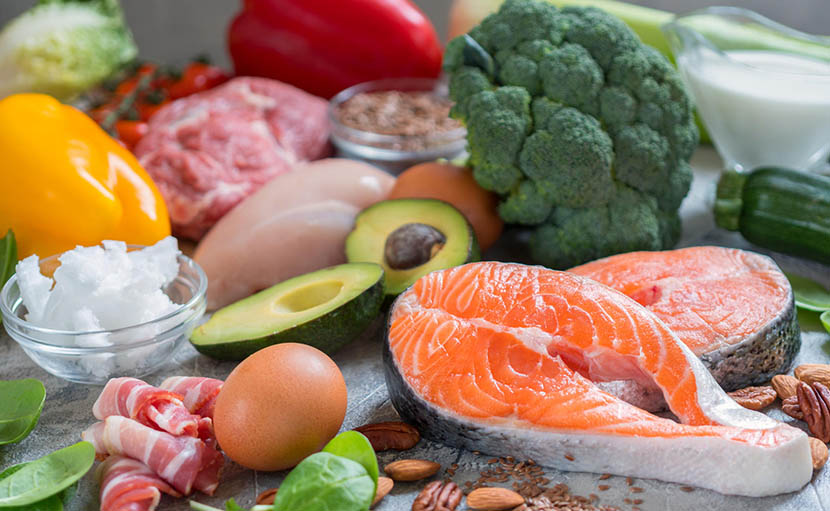 আমাদের সুন্দর ও সুষ্ঠুভাবে বেঁচে থাকার জন্য পুষ্টিকর খাদ্য খেতে হবে। যা আমাদের জন্য অপরিহার্য।
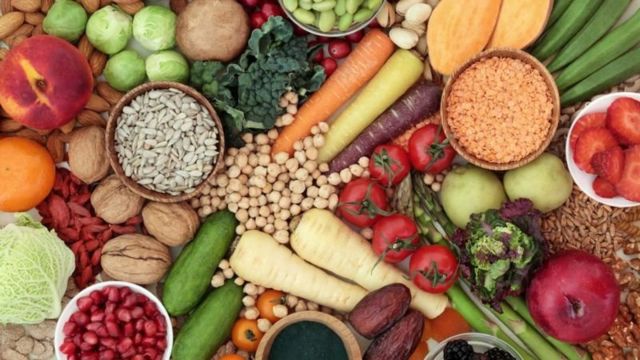 পুষ্টি চাহিদা পূরণের জন্য আমরা বিভিন্ন ধরনের খাবার খেয়ে থাকি। অমাদের বুঝতে হবে এই খাবারগুলো আমাদের পুষ্টির চাহিদা পূরণ করছে কিনা , যা আমাদের জানা খুবই জরুরী। শুধু মাছ , মাংসই পুষ্টিকর খাবার নয় , শাক-সবজি-ফলমূলও পুষ্টিকর খাবার।
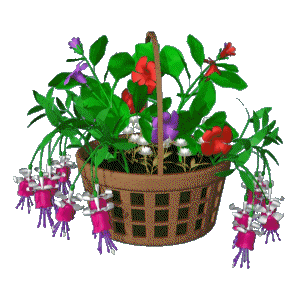 সকলকে ধন্যবাদ